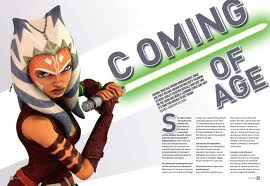 Coming of age is a young person's formal transition from adolescence to adulthood. 

Remembering that adolescence is a social construct, for some cultures coming of age is the formal transition from childhood to adulthood.

The age at which this transition takes places varies in different societies and cultures, as does the nature of the transition.
It can be a simple legal transition (turning 18 or 21) or can occur after a ritual cycle (rites of passage). 

In either case, many cultures retain ceremonies to confirm the coming of age, and significant benefits come with the change.
Life-Stages
Life stages is a term that refers to the different transition points in a persons life.

These transition points differ between societies and cultures around the world 

In western society, development researches often refer to life stages in recognising key milestones achieved. Eg. Piaget, Kohlberg etc.

The important thing to remember about life-stages is that at each stage a person develops and masters skills, attitudes, values etc that are important when they come of age (become an adult).
Rites of Passage
Would you like the status of an adult right now? 

Do you feel that you are capable of functioning in the adult world?

Would you accept the following so that you may be granted the rights and responsibilities of an adult and to be fully recognised as an adult:
Have your flesh scarred?
Have your teeth removed?
Have your pubic hair removed?
Be circumcised publicly?
These rituals are performed by many cultures to mark the transition from when a person comes of age, that is become an adult.

Rites of passage is the term used to refer to ceremonies acknowledged by a society that mark the transition from one level of status in society to another

Unlike traditional societies, contemporary westernised societies have changed many of the rites of passage associated with the transition from one life stage to another.
Traditional Societies
In traditional societies, rites of passage often involve a ceremonial acknowledgement of physical change.

For girls, menstruation typically marks the change from child to adult. For males, it is the arrival of puberty.
Western Societies
In westernised societies, distinct rites of passage have tended to change over time from involving the whole community to being more personal.

What is more relevant is that in Western societies the period known as adolescence has become an ambiguous period whereby no public recognition is given to their roles.  Therefore, no one is sure of what is expected of the person.
Stages in the Rites of Passage.
Separation
Where a person is removed from society

Transition
Where your status is unclear

Reincorporation
Where you are accepted back into society with a new status.
The length of time allocated for each stage can vary enormously, from minutes to years.

For example, boys in Traditional TIWI life in northern Australia were often separated from their tribe for up to ten years as they gathered the required knowledge and experience to participate in society as men.
Questions
Can you recognise the three stages in modern rites of passage?
Is there any event that closely resembles these stages?
GAP year
Back Packing
Schoolies
Rights and Responsibilities
At what age can you:

Hire or buy ‘adult only’ videos?
Watch MA movies?
Drive a car by yourself?
Get a tattoo
Leave school
Leave home?
Drive a motorbike?
Do jury duty?
Vote?
Consent to heterosexual sex?
Consent to homosexual sex?
Join the army?
Marry?
Receive social security?
Join a political party?
Stand for parliament?
Choose to keep your own child?
Buy liquor?
Open a bank account in your own name?
Go to gaol?
Gain access to contraceptives
Is there any logic in the different ages that different things are allowed?
The fact that so many more young people are students up until 18 years of age, and an increasing number even to 21 or 22 years, has tended to extend the period of adolescence, sometimes even into the 20s. 

What used to be considered the rights and responsibilities of adults are often now those of the adolescent. 

For example, the legal driving age (17 in NSW) has not changed, even though the average 17 year old, up until the 1970s, was a wage earner for several years. However, today, a 17 year old is more likely to be a student and perhaps with several years to wait before being a wage earner.
The best examples of former adult responsibilities becoming adolescent responsibilities concern the right to vote, witness legal documents, make a will or be a candidate for election to Parliament. 

Up until the 1970s, the age for this was 21, an age most would be settled in a career, very likely married or planning it, with one or two children or on the way to paying off a house. 

The 21 year old of the 1960s was an adult in every sense of the word.
During the early 70s the age was reduced to 18, an age which, in the 1990s, sees a majority of people far from settled in a career or marriage or the home-buying process.

In this sense, we can see that the adolescents have far more rights and responsibilities both legally and politically, than in the past.
Discuss these statements:
“Girls on average mature faster than boys both physically and mentally they, therefore, should be able to have the full rights and responsibilities of an adult at 16 whereas boys at 18!

“Boys can be conscripted to go to war at 18 therefore, they should receive all the rights and responsibilities of an adult then. Whereas girls do not get conscripted therefore, they attain the full rights and responsibilities of an adult at 21.”
Check your responses
At what age can you without anybody's permission:
Hire or buy ‘adult only’ videos? 18
Watch MA movies?  15
Drive a car? 17
Get a tattoo 18
Leave school 15
Leave home? 16
Drive a motorbike? 16 9mths
Do jury duty? 18
Vote? 18
Consent to heterosexual sex? 16
Consent to homosexual sex? 16
Join the army? 17
Marry? 18 
Receive social security? 16
Join a political party? 18
Stand for parliament? 18
Choose to keep your own child? 16
Buy liquor? 18
Open a bank account in your own name? 18
Go to gaol? 18
Gain access to contraceptives? 16